Englih  preschoolWeek: N° 21School: Aurora de ChileTeacher: Julia Guerrero
Mail: julia.guerrerod@colegio-auroradechile.cl
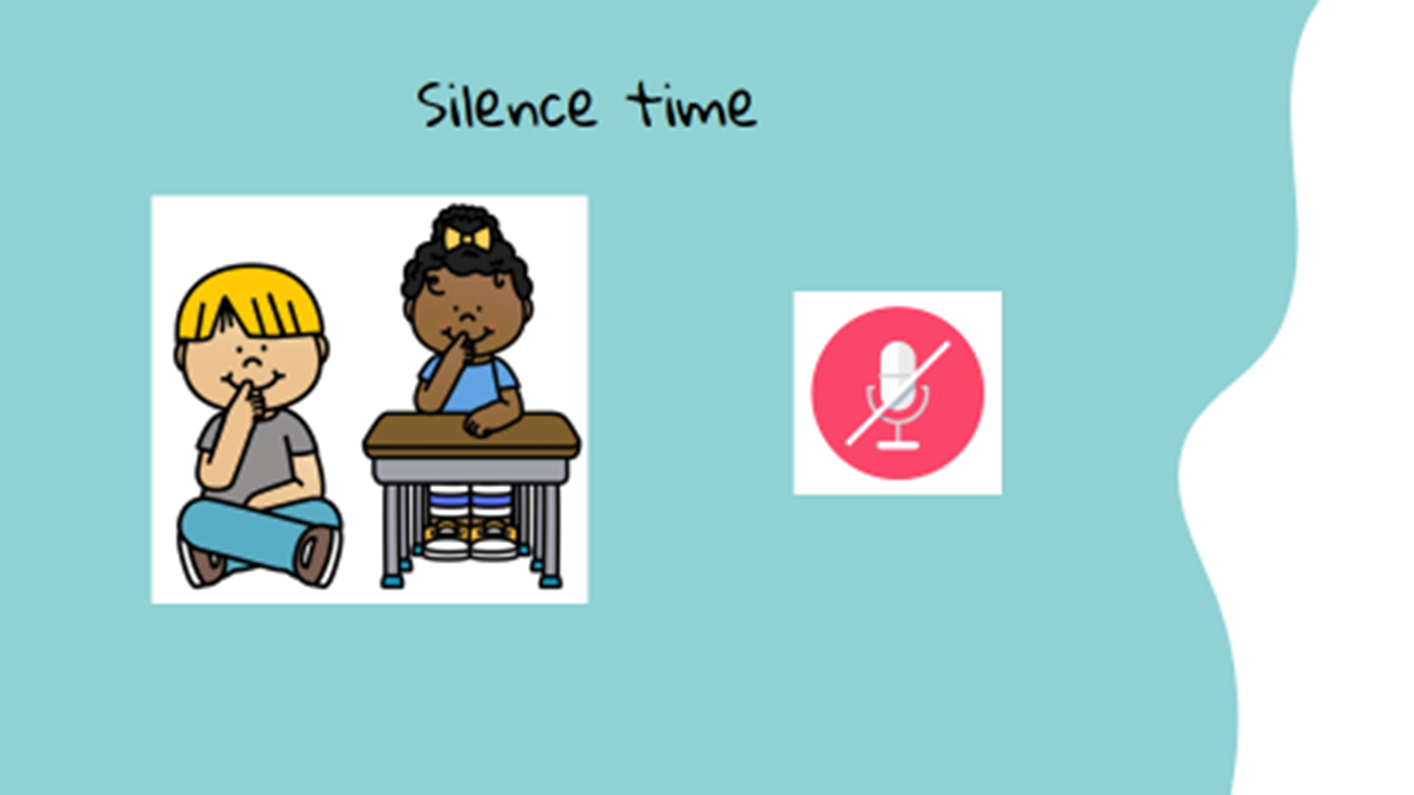 Hi!How are you?
Queridos niños espero que se encuentren muy bien, los invito a observar el siguiente link
https://www.youtube.com/watch?v=-9q7lyqjKTg
School resources
Flashcards
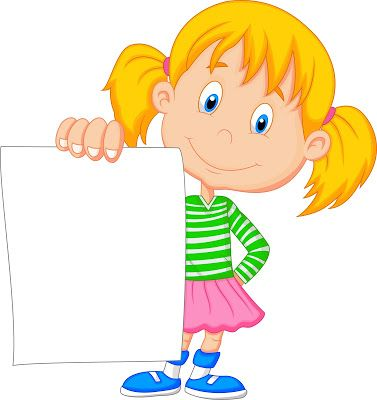 Some technological device
Colored pencils
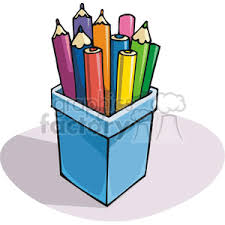 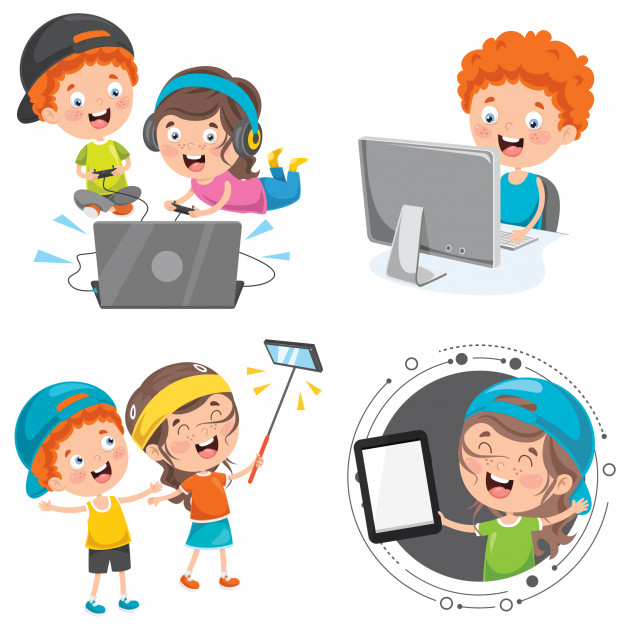 Learning path
Conocer medios de comunicación
Canción de saludo
Activar conocimientos previos
Ejercitar  y canción de despedida
Colors 
Blue
Yellow
Green
Red
Purple
Pink
Numbers 
One
Two
Three
Four
Five 
Six
Transportation 
Car
Bus
Bike
Truck
Train
Plane
Communication media
Tv
Radio
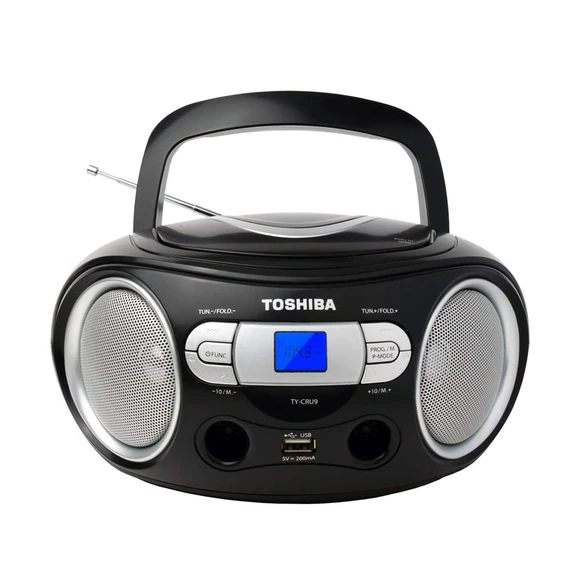 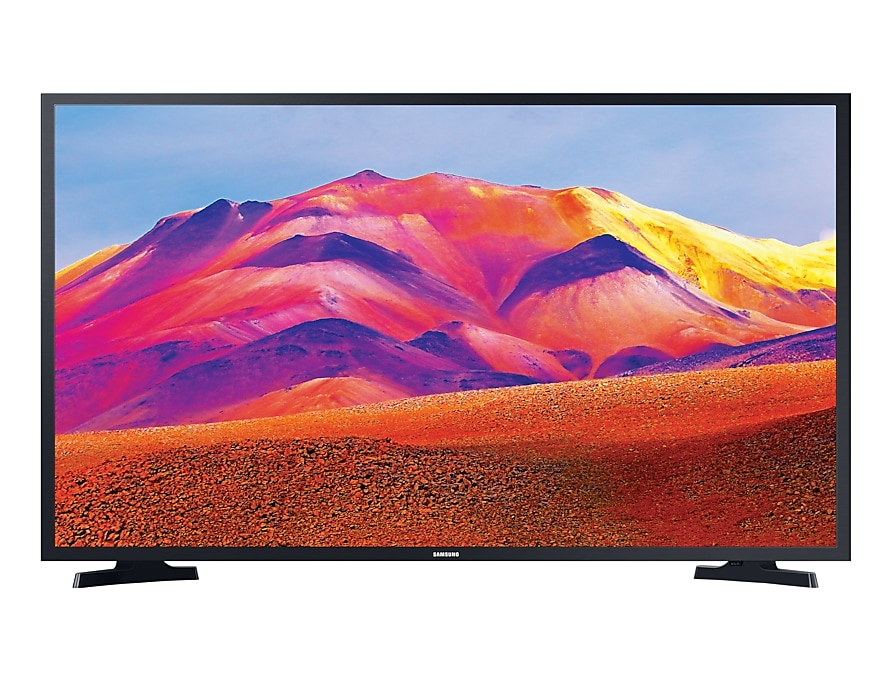 Computer
Cellp hone
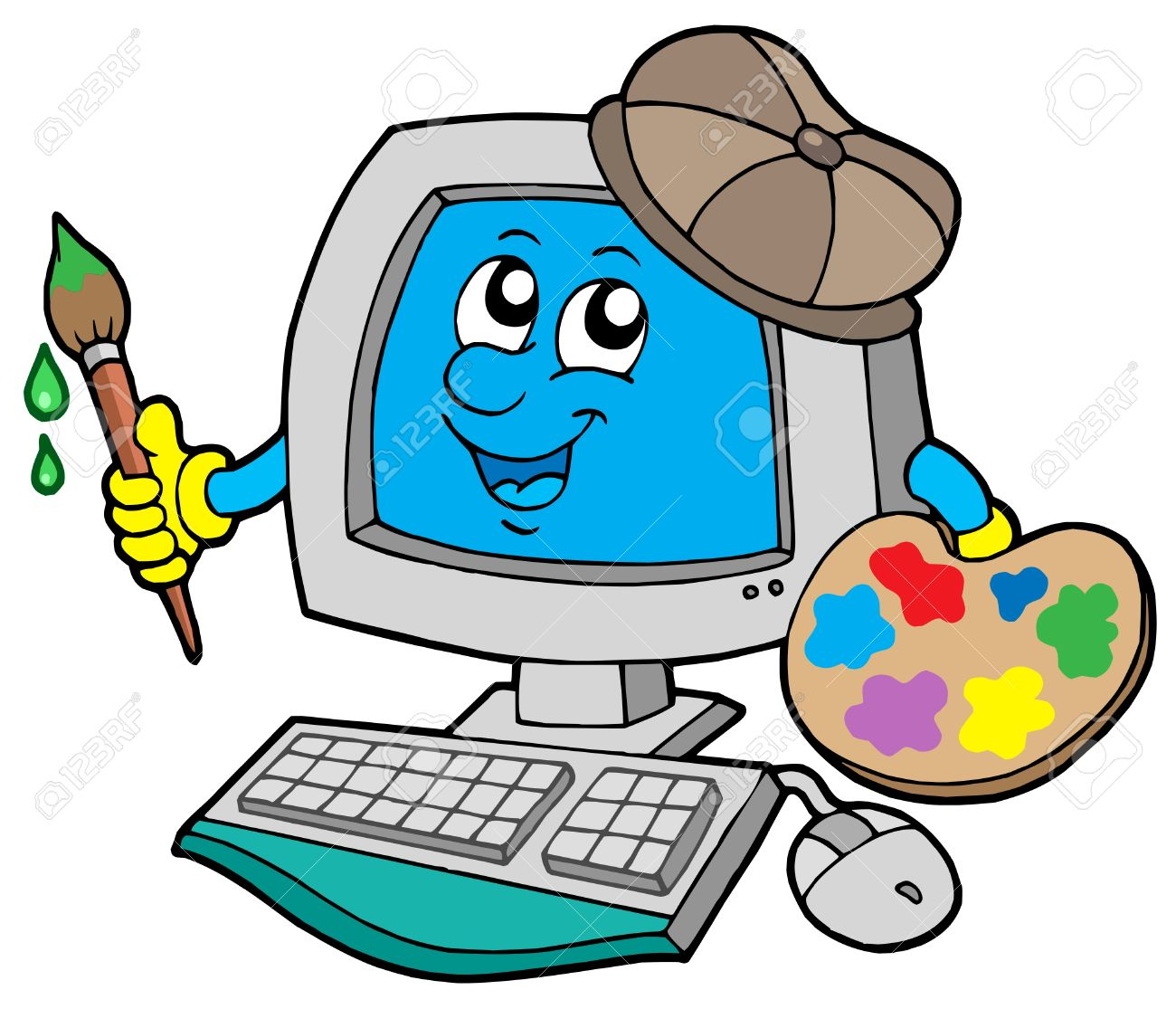 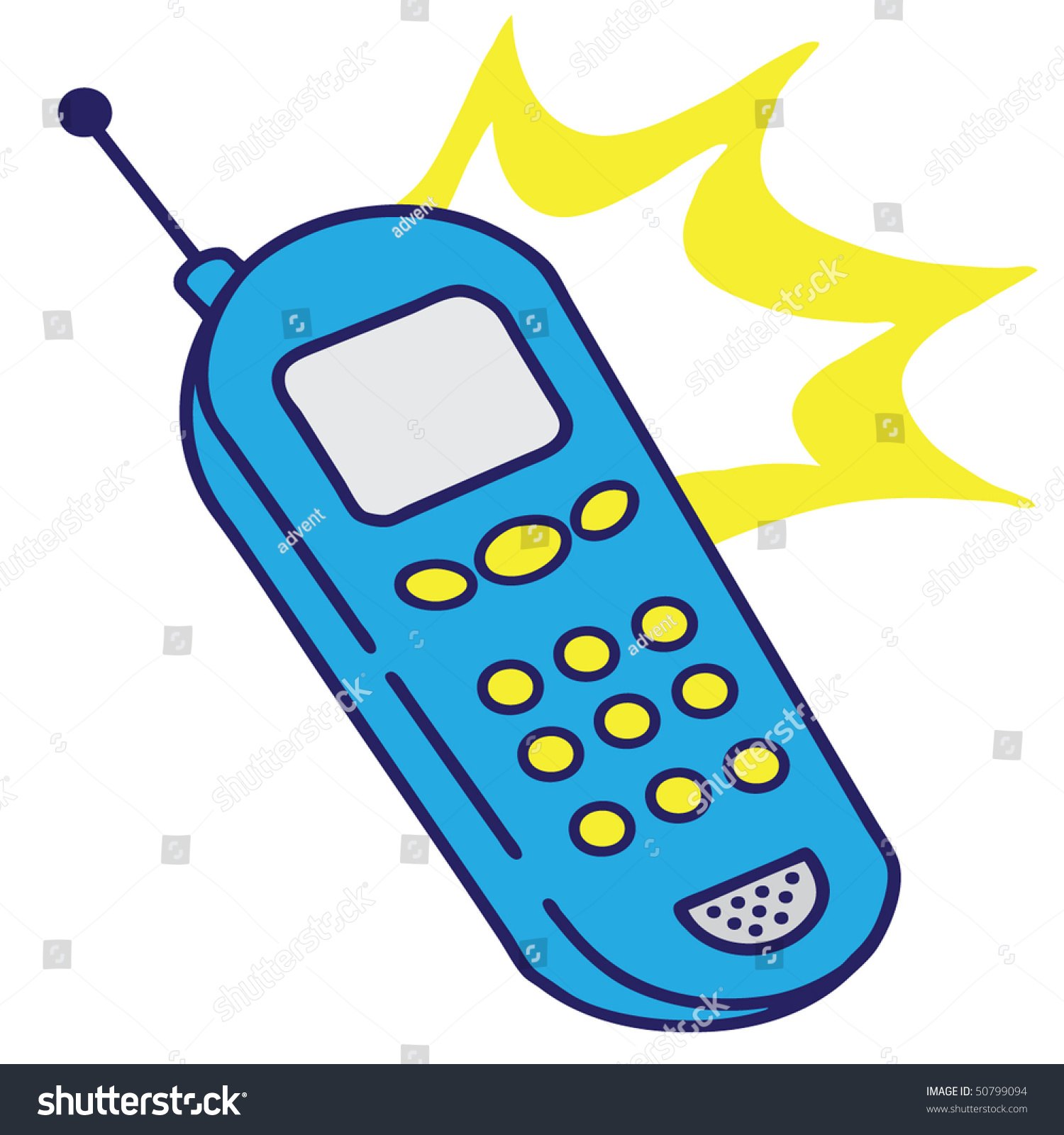 Newspaper
Telephone
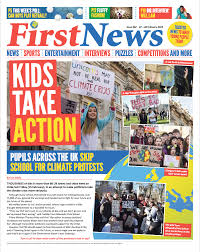 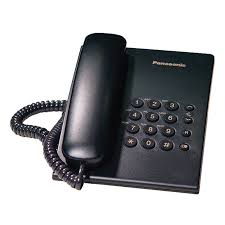 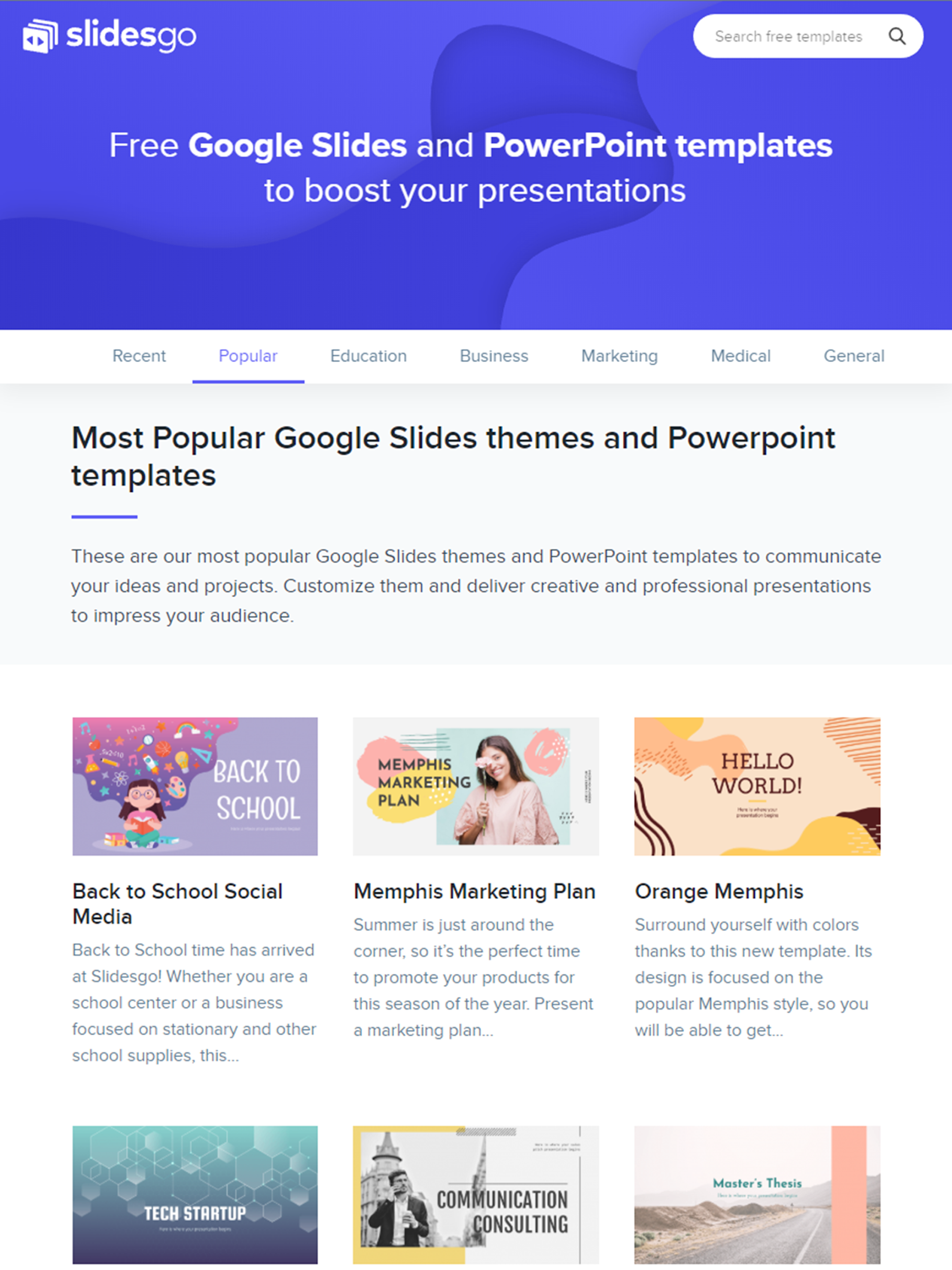 Good job
Let’s work
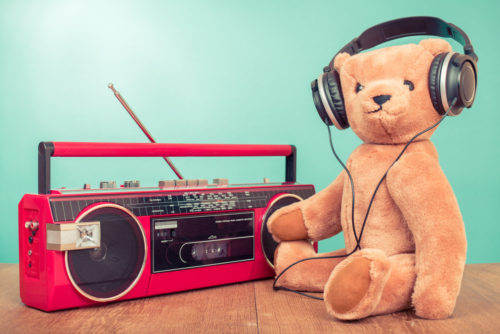 TABLET APP
Awesome Words
Take care of yourself 
Bye bye